ИсторияСтавропольского края
Урок №1
Тема: глубокая древность
Первобытное общество
Учитель истории МБОУ СОШ №42 г.Ставрополя Енина Вера Анарьевна
Цель урока
- Изучить историю Ставропольского края в древности
Задачи урока
- Познакомить учащихся с древней историей нашего края - Прививать интерес к исследовательской и самостоятельной работе с историческими источниками- Воспитывать патриотизм и любовь к краю
План урока
1. Майкопская культура 2. Племена Катакомбской культуры 3. Северокавказская культура
4. Кобанская культура
Вопросы для повторения
-Какие древнейшие следы человеческого общества обнаружены на Ставрополье и в соседних районах Кавказа?-Когда началась эпоха металла на территории Ставрополья,   Северного Кавказа?
Таблица
История майкопской культуры
Этот древнейший на Северном Кавказе народ, чье происхождение до настоящего времени остается загадочным, создал, судя по археологическим свидетельствам, очень богатую, своеобразную культуру. Хозяйство майкопских племен, основывалось на оседлом земледелии в долинах и поймах рек и домашнем скотоводстве.
Наряду с каменными топорами использовались орудия из меди и бронзы.
Майкопское общество было патриархально-родовое, но с ярко выраженной властью родо-племенных вождей.
К концу lll тысячелетия до н. э. начинается постепенное угасание майкопской культуры. В более южных районах на «майкопцев» могли неблагоприятно влиять племена дольменной культуры, названной так по оставленным этими племенами археологическим памятникам. ll тысячелетия до н. э. уже не связывается с майкопской археологической культурой.
Майкопская культура
III тыс. до н.э.
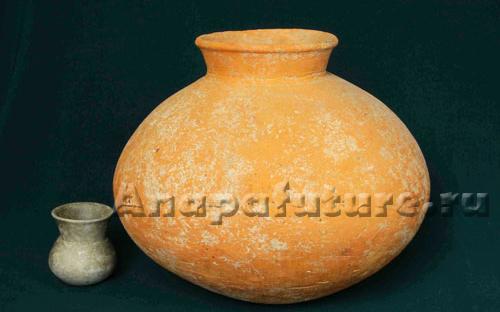 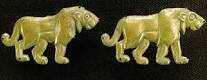 Таблица
История Северокавказской культуры
Памятники новой эпохи обычно относят к единообразной культурно – исторической общности, условно называемой “северокавказской” Эта культурная общность отчасти связана генетически с населением, создавшим майкопскую культуру. В основе хозяйства племён данной культуры было скотоводство. Видимо, именно тогда были освоены высокогорные луга, на которых в тёплое время года выпасался скот.
(на зиму его отгоняли на равнину) Так зарождалось на Кавказе отгонное, или яйлажное скотоводство.
Земледелие играло вспомогательную роль. Использовались почвы речных долин, лессовые отложения, обробатываемые мотыгой применялись кремнёво – деревянные и бронзовые серпы. Признаки социального расслоения общества не прослеживается.
Северокавказская культура
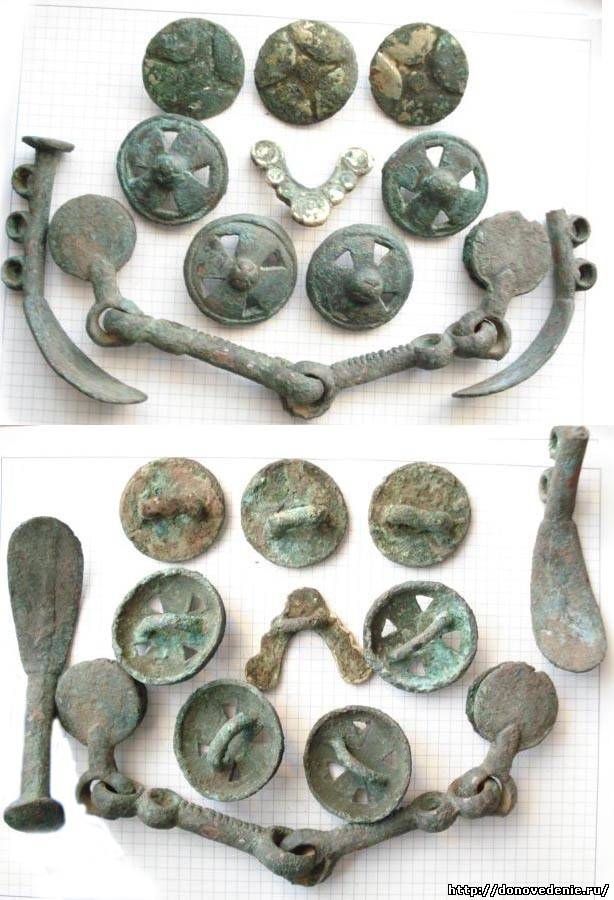 II тыс. до н.э.
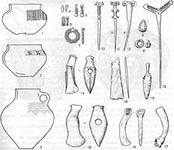 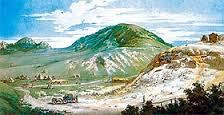 Таблица
История катакомбной культуры
На Ставрополье с его широкими степными пространствами, раннее чем в других регионах Северного Кавказа распространились племена относящиеся к катакомбной культурно – исторической общности – явлению бронзового века. Племена катакомбной культуры занимались скотоводством: разведением овец и крупного рогатого скота. Следов земледелия у этих племён
не обнаружена. Отличительная особенность – высокий уровень керамического производства: формы сосудов  
самые разнообразные.
Период
Степные катакомбные племена не смешивались с 
«северокавказцами», но в поздний период «16 – 14 век до н. э.» носители северокавкзской культуры,
оттеснялись «катакомбниками» в горы, что прослеживается по курганам у станицы Суворовской, Усть- Джегуты. Имело место жёстких форм патриархально – общественных отношениях, выделялись богатством и властью. Происхождение всей катакомбной общности остаётся загадочным.
Катакомбная культура
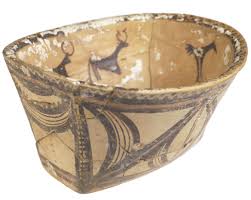 II тыс. до н.э.
Катакомбские захоранения
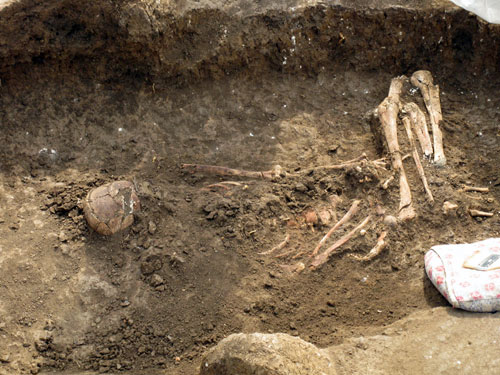 Таблица
История Кобанской культуры
Формирование кобанской культуры началось с 14 – 13 века до н. э. в высокогорьях Центрального Кавказа. На территории края поселений и могильников кобанской культуры выявлено много
 в Пятигорье , а также в районе Саврополя , село 
Александровское. В погребения обилие глиняной посуды. Лощёные и тщательного обжига. Великолепные украшения и оружие из бронзы, формы и декор порой достигают высокого уровня искуств.
Ставрополье выделяются 
могильники в районе 
Кисловодска и Ставрополья. 
Поселения кобанской 
культуры известны 
достаточно широко.
 Судя по погребениям
 господствовал 
патриархально – 
родовой строй.
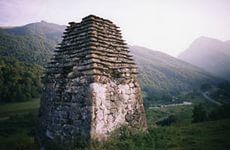 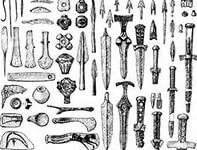 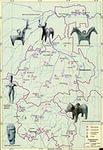 Кобанская культура
XIV – XIII вв. до н.э.
Таблица
Вопросы для повторения
- Каковы самые яркие достижения племен          Кобанской культуры? - Где на Северном Кавказе она была распространена?- Какие религиозные верования и какие искуства существовали у первобытных племен Северного Кавказа, нашего края?
СПАСИБО